Cervical, Thoracic, and 
Lumbar Stenosis
Youmans Chap.287
CERVICAL  SPINAL  STENOSIS
May  be  congenital  or,  more  commonly, acquired.  
It  is  a  multifactorial  process  involving :
Reactive  hypertrophy  of  the  osseous,  uncal,  and  end  plate  osteophytes.
Hypertrophy  and  infolding  of  the  ligamentum  flavum. 
This  process  results  in  a  restriction  of  the  anteroposterior  (AP) dimension  of  the  spinal  canal  and  compression  of  the  cervical spinal  cord.

Normal  adult  AP  diameter  of  the  bony  spinal  canal is  17  to  18  mm. 
Average  AP  diameter  of  the  adult  spinal  cord  is  5  to  6  mm. 
The intracanalicular  soft  tissue  components,  such  as  the posterior  longitudinal  ligament,  dura,  and  ligamentum  flavum, occupy  2  mm  of   spinal  canal. 
Thus  the  minimal spinal  canal  space  required  for  a  noncompressed  spinal  cord  is 10  mm,  which  has  been  set  as  the  threshold  value  for  absolute cervical  spinal  stenosis.  
In  extension,  the  spinal  canal  AP  diameter reduces  by  2  to  3  mm;  therefore,  12  to  13  mm  is  a  threshold  value for  relative  stenosis.
The Torg-Pavlov ratio (spinal canal–vertebral body ratio) 
is the distance from the midpoint of the posterior aspect of the vertebral body to the nearest point on the corresponding spinolaminar line divided by the AP width of the vertebral body.
The normal Torg-Pavlov ratio is 1
In congenital cervical stenosis, it is 0.8 or less. 
Used to identify football players at risk for acute spinal cord injury.
but it inconsistent predictor of symptomatic compressive myelopathy.
Not effective when spondylotic changes commonly occur in the vicinity of the intervertebral disk, and because the canal narrowing caused by soft tissue.
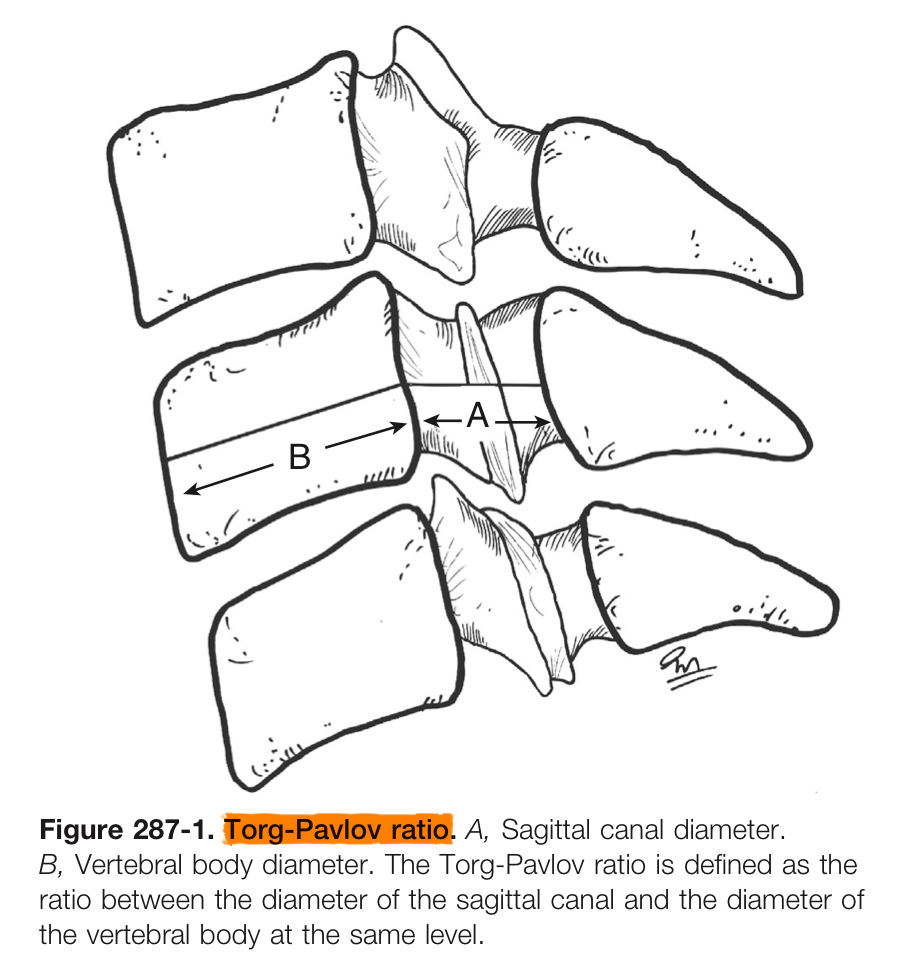 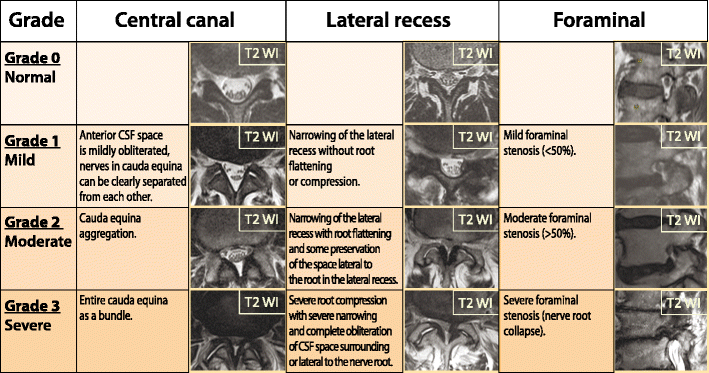 THORACIC  SPINAL  STENOSIS
Isolated  symptomatic  stenosis  of  the  thoracic  spine  is  rare.
Congenital  narrow thoracic  spinal  canal  may  predispose  affected  patients  to  symptomatic  stenosis  with  progressive  degeneration.
Degenerative changes  such  as  hypertrophy  of  the  facet  joints  are  most  common in  the  lower  third  of  the  thoracic  spine.
Other  causes  of thoracic  spinal  stenosis  include  dislocation  of  fracture  fragments, disk  herniations,  and  ossification  of  the  posterior  longitudinal ligament.

Biomechanical studies suggest that laminectomy or unilateral facetectomy at the level of the true ribs (upper and middle thoracic spine) does not compromise spinal stability and may not necessitate additional instrumentation.

In severely stenotic segments, a 1-mm Kerrison rongeur should be used to avoid neural damage from the footplate of too large an instrument.
The main goal of thoracic decompressive surgery is to prevent symptoms from progressing.
Late deterioration can result from postoperative deformity or recurrent stenosis.
LUMBAR  SPINAL  STENOSIS
Stenotic changes  are  most  prevalent  at  the  L4-5  level,  followed  by  the L3-4  and  L5-S1  levels.
The  clinical  course  of  LSS  symptoms  is  characterized  by  gradual onset  and  slow  progression.
Patients  usually  present  with  intermittent  neurogenic  claudication  or  a  more  well-defined  radicular  pain.
Patients with single-level  LSS with  or without degenerative  spondylolisthesis  were  more  likely  to  have  a  dermatomal  pain  pattern,  
Patients with multilevel  stenosis  frequently  complained  of  intermittent  neurogenic  claudication.
Typical  intermittent  neurogenic  claudication  consists  of  
Pain, numbness, or  tingling  sensation  in  the  buttocks  or  lower  extremities  when  walking  or  standing;  
Symptom  relief  is  experienced  with sitting  or  bending  forward.  
The  most  informative  clinical  signs  of symptomatic  LSS
bilateral  buttock  or  leg  pain.
absence  of  pain  when  sitting.
improvement  of  symptoms  with bending  forward.
Differential  diagnosis  should  rely  on  the  patient’s history  rather  than  on  physical  examination  findings.
Symptoms above  the  knees,  aggravated  by  standing  and  relieved  by  sitting, are  suggestive  of  neurogenic  claudication,  
Symptoms below  the  knees  that  are  alleviated  by  standing  still  indicate  a vascular  cause.
Vascular  claudication  can  be  ruled  out  with reasonable  reliability  if  leg  pain  is  not  triggered  by  walking.
Stenosis Associated with Synovial Cysts
Intraspinal synovial cysts usually arise from facet joints, but they may also develop from the ligamentum flavum or the posterior longitudinal ligament
Synovial cysts are most frequent at the L4-5 level. 
50% will have concomitant degenerative spondylolisthesis at the same level.
2% will have neurological symptoms.
Rapid cyst expansion  acute cauda equina syndrome.

Management 
No role for conservative treatment (Spontaneous resolution of a synovial facet joint cyst is rare).
Steroid injections  symptom resolution in 75% of patients.

The synovial cysts are often adherent to the adjacent dura, which increases the risk of an incidental dural tear with surgery.
Indication for fusion
younger patients 
cases of mobile degenerative spondylolisthesis
minor degenerative changes at the affected level. 
If complete facetectomy is required for safe excision of a large cyst, additional stabilization may be necessary. 

After decompression alone 
6% of patients require reoperation within 25 months (usually a fusion procedure for mechanical back pain)
1% experience same-level recurrence of a synovial cyst.
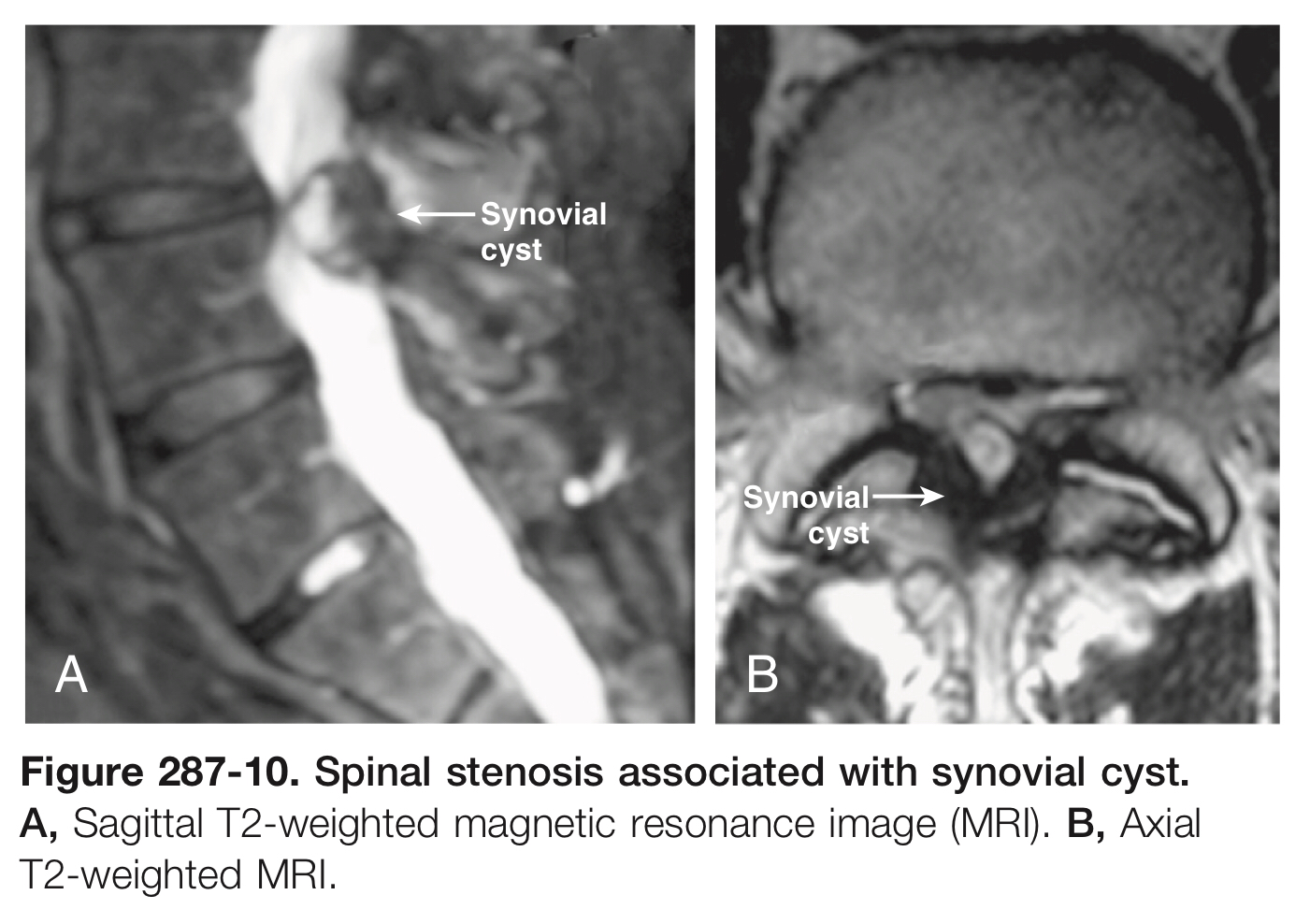 TANDEM STENOSIS
Describe symptomatic spinal canal narrowing at multiple locations in the vertebral column. 
MRI evidence of concurrent cervical and lumbar stenosis in 4% of an asymptomatic population. 
Concurrent stenotic findings in the cervical and thoracic spine or in the lumbar and thoracic spine were seen in approximately 1% 
About 9% of patients with symptomatic LSS have been reported to have cervical spondylotic myelopathy. 
Tandem stenosis may occur more frequently than is clinically recognized: the prevalence of asymptomatic cervical stenosis